Договор коммерческой концессии
Презентацию выполнил студент групппы СИНД-32
Краскина Е.Ю.
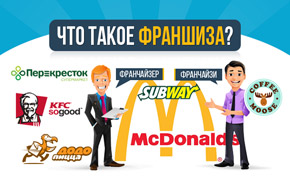 Коммерческая концессия = франшиза (договор франчайзинга)
По договору коммерческой концессии одна сторона (правообладатель) обязуется предоставить другой стороне (пользователю) за вознаграждение на срок или без указания срока право использовать в предпринимательской деятельности пользователя комплекс принадлежащих правообладателю исключительных прав, включающий право на товарный знак, знак обслуживания, а также права на другие предусмотренные договором объекты исключительных прав, в частности на коммерческое обозначение, секрет производства (ноу-хау
Гражданско-правовая характеристика
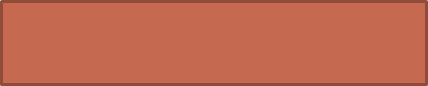 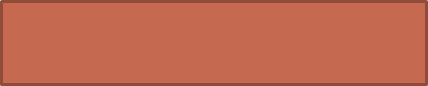 Возмездный
Двусторонний
Консенсуальный
Стороны договора
коммерческие организации и граждане, зарегистрированные в качестве индивидуальных предпринимателей
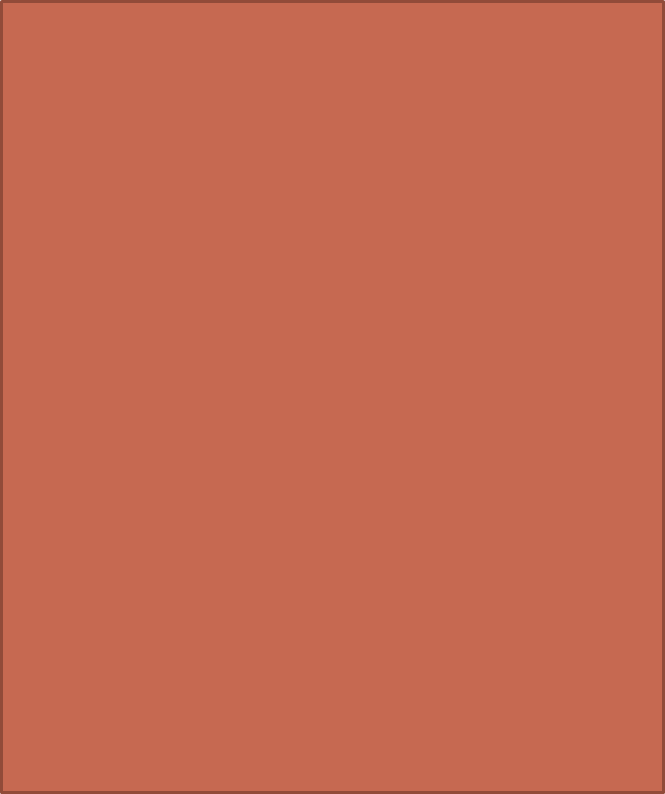 Правообладатель
Передает пользователю комплекс искл. прав
Обеспечивает регистрацию договора
Оказывает пользователю постоянное содействие
Проверяет качество товаров, услуг
Несет субсидиарную отв. по предъявл. к пользователю требованиям о несоответствии качества товаров, работ, услуг
Несет солидарную ответственность по требованиям, предъявл. к пользователю как к изготовителю продукции
Пользователь
Обязан использовать комплекс искл. прав в соотв. с договором
Соблюдать инструкции (оформление, упаковка и тд)
Не разглашать секреты и коммерческую инф.
Выплачивать вознаграждение правообладателю
Оказывать покупателям доп. услуги
Обеспечивать соотв. качества
Существенные условия
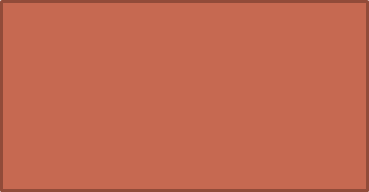 Состав комплекса предоставляемых пользователю прав
Сфера предпр.
деятельности
пользователя
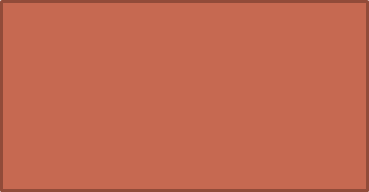 Условие о способах
использования каждого 
из искл. прав, переданных 
по договору
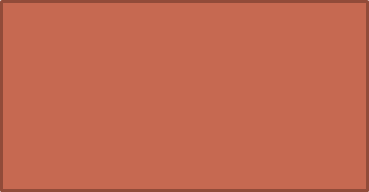 Вознаграждение
Элементы договора
Предмет договора
Исключительные права, принадлежащие правообладателю (фирменное наименование и тд)
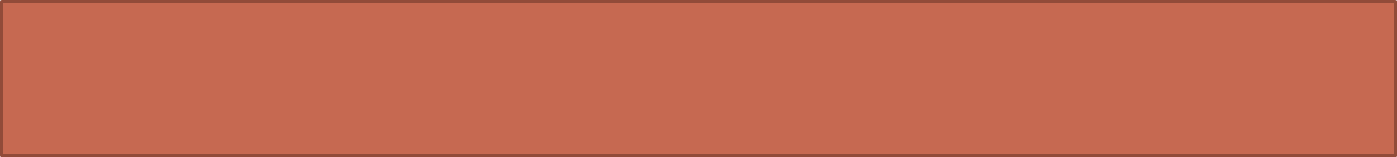 Срок договора
Срочный/бессрочный
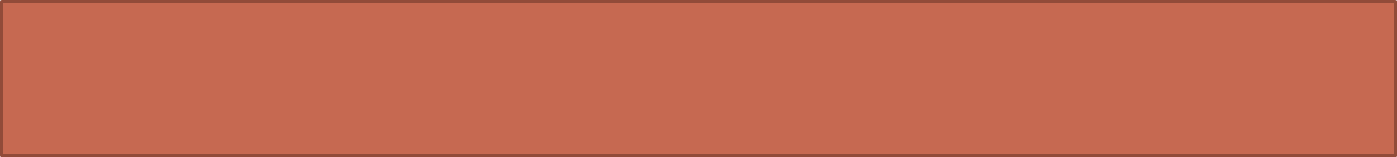 Цена договора в форме:
Отчисления от выручки/фиксированные платеж/наценка на оптовую цену товара
/иная форма
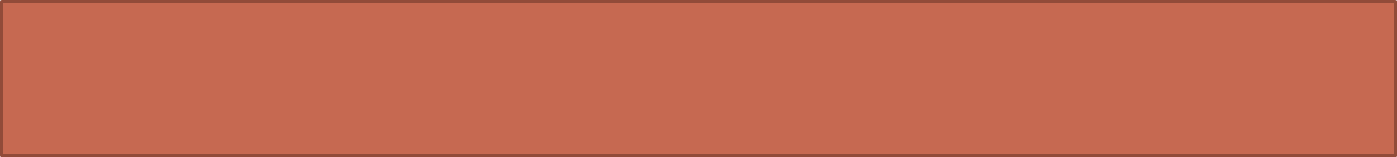 Форма договора
Письменная форма +регистрация договора в Роспатенте
Вознаграждение
Паушальный платеж
Единоврменный взнос в качестве платы за выход на рынок по договору франчайзинга.
Роялти
С франц. – доля короля
Регулярный % правообладателю:
1)% с оборота
2)% с маржи
3)Фиксированный
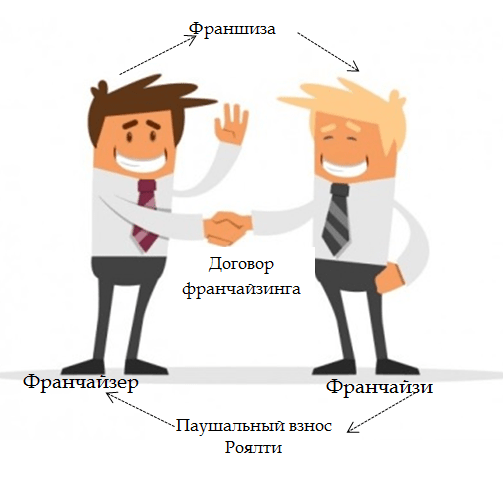 Прекращение договора коммерческой концессии
Каждая из сторон договора коммерческой концессии, заключенного без указания срока его действия, во всякое время вправе отказаться от договора, уведомив об этом другую сторону за 6 месяцев, если договором не предусмотрен более продолжительный срок
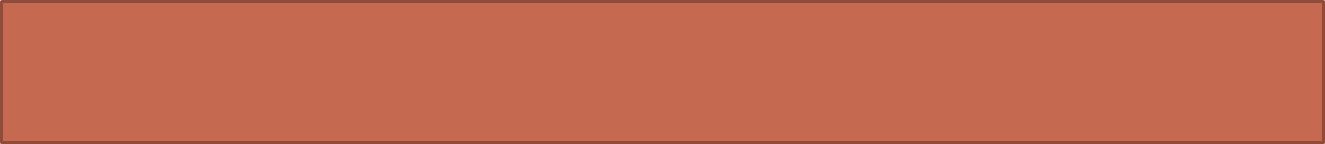 Каждая из сторон заключенного договора на определенный срок/без указания срока, во всякое время вправе отказаться от договора, уведомив об этом другую сторону не позднее чем за тридцать дней, если договором предусмотрена возможность его прекращения уплатой денежной суммы, установленной в качестве отступного.
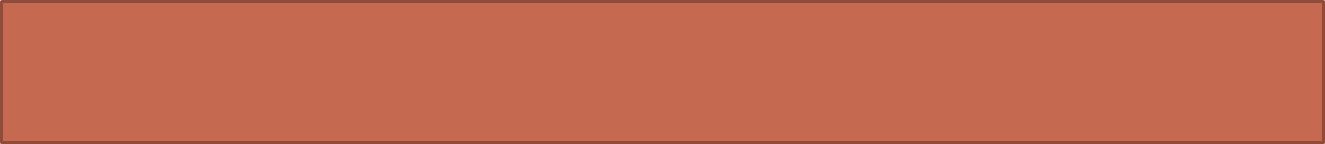 В случае объявления кого-либо из сторон банкротом
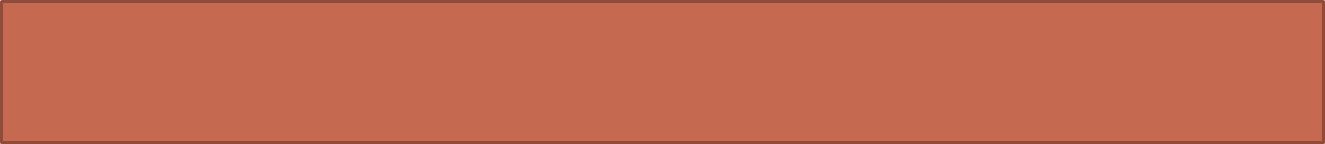 Срок договора подошел к концу и не был продлен
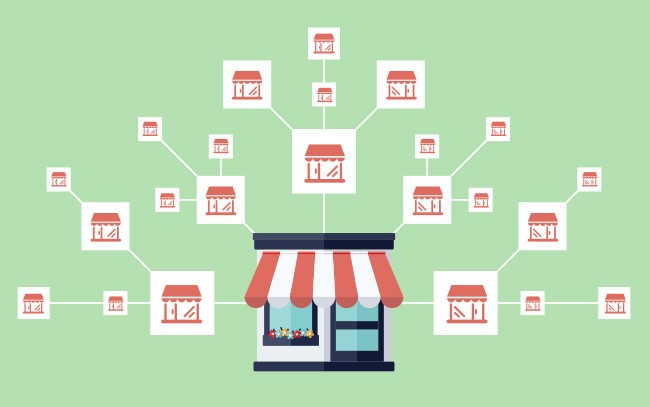 Спасибо за внимание!
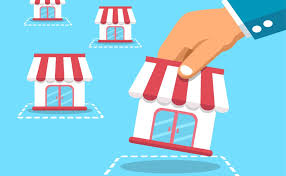